بِلادِي تَارِيخٌ وَحَضَارَةٌ
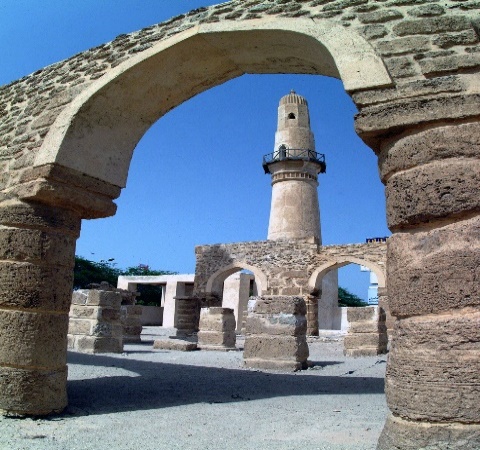 التَّربِيَةُ لِلْمُوَاطَنَةِ لِلصَّفِّ الثَّالثِ الابْتِدَائِيِّ
الفصلُ الدِّراسيُّ الأوَّلُ
الصفحة 8-17
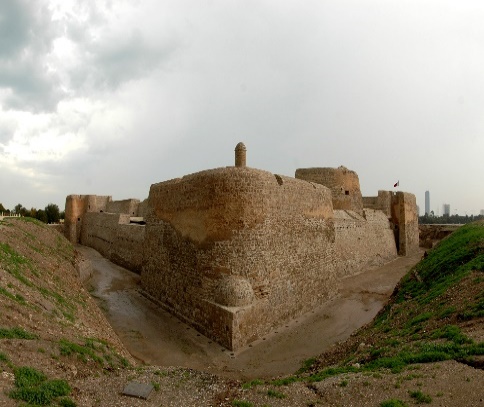 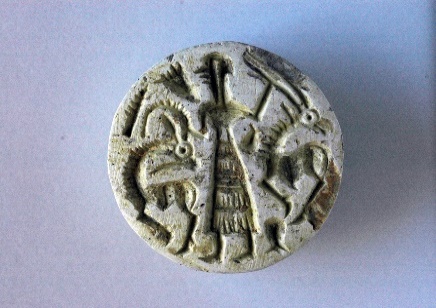 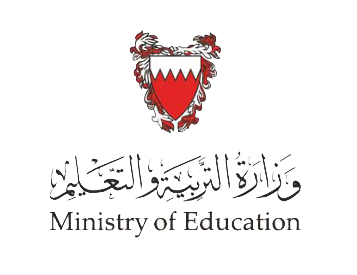 الَّسلامُ عليكم .. مرحبًا  بكم .. سوف نَتَعَلَّمُ  اليومَ درسًا  من دُرُوسِ التَّربِيةِ للمواطنةِ      وَ  هُوَ  " بِلاِدِي تَارِ يخٌ  وَحَضَارَةٌ  ".
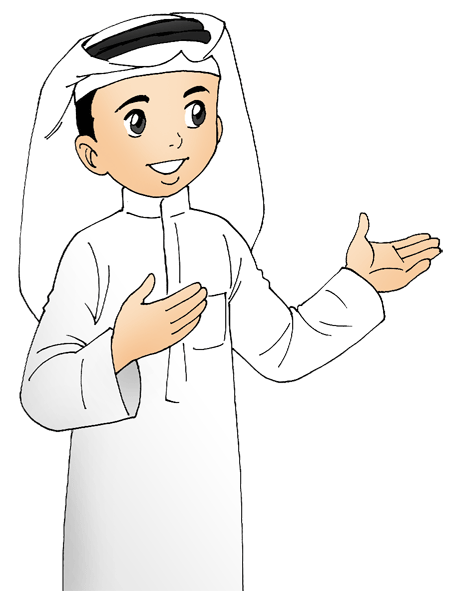 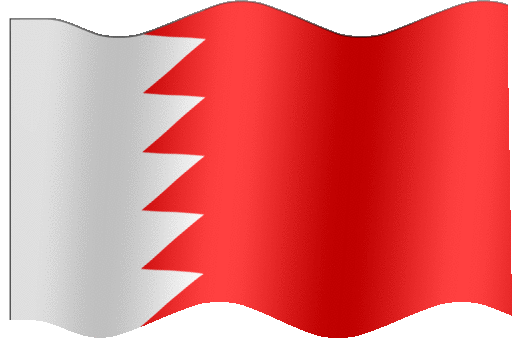 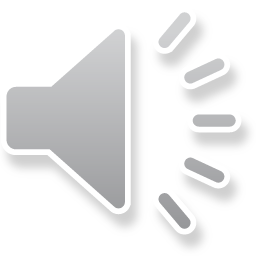 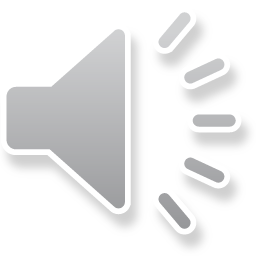 أَهْدَافُ دَرْسِنَا الْيَوْمَ، هِيَ:
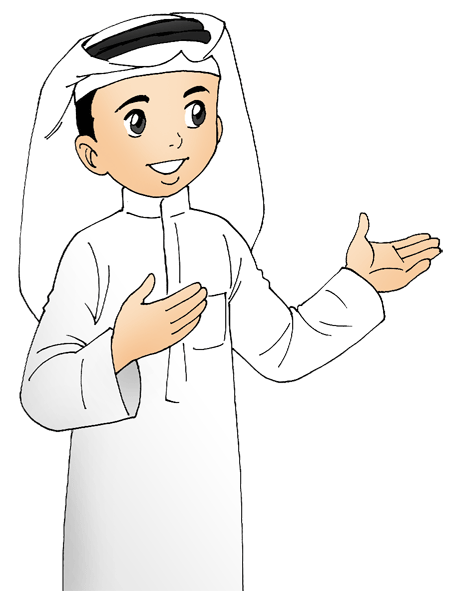 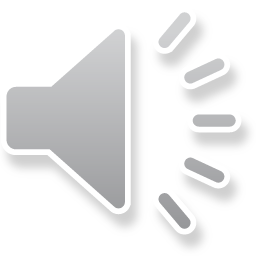 1- تَعَرُّفُ الطَّالِبِ على الْـمُمَيِّزَاتِ الَّتِي جَعَلَتِ الْبَحْرَيْنَ مَكَانًا مَأْهُولًا بِالسُّكَّانِ.
2- تَرْتِيبُ الطَّالِبِ الْـمَرَاحِلَ التَّارِيخِيَّةَ الَّتِي مَرَّتْ بِهَا مَمْلَكَةُ الْبَحْرَيْنِ.
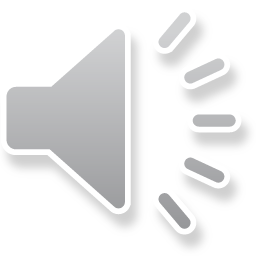 3- اِفْتِخَارُ الطَّالِبِ بالْحَضَارَاتِ الَّتِي ازْدَهَرَتْ على أَرْضِ مَمْلَكَةِ الْبَحْرَيْنِ.
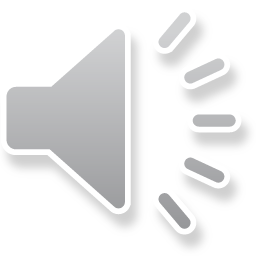 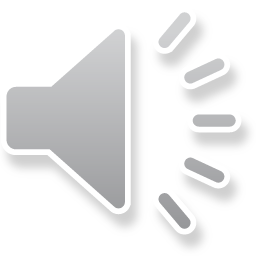 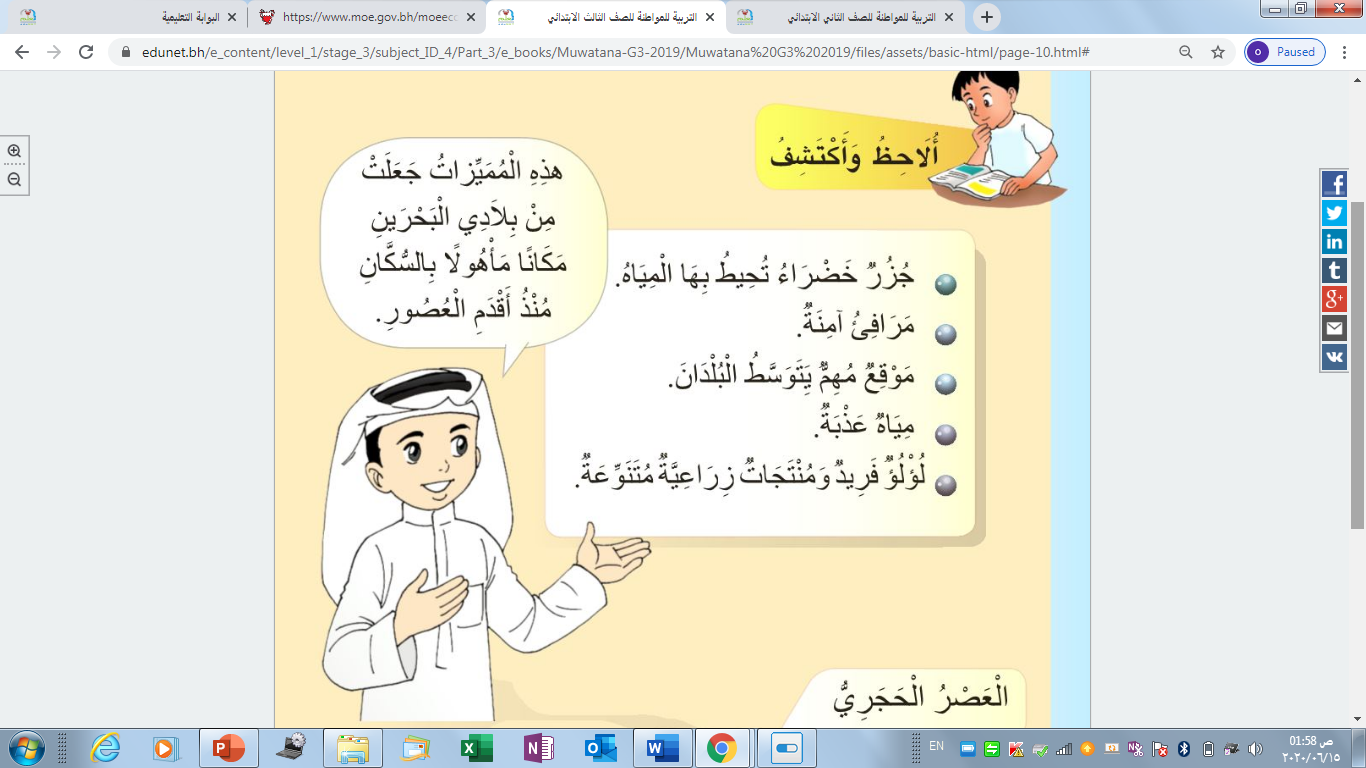 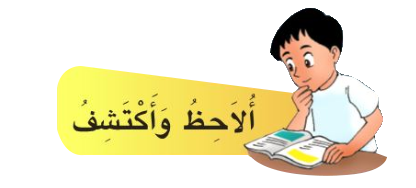 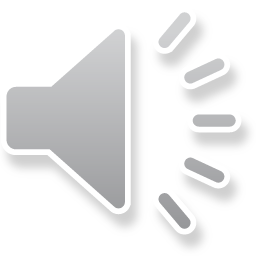 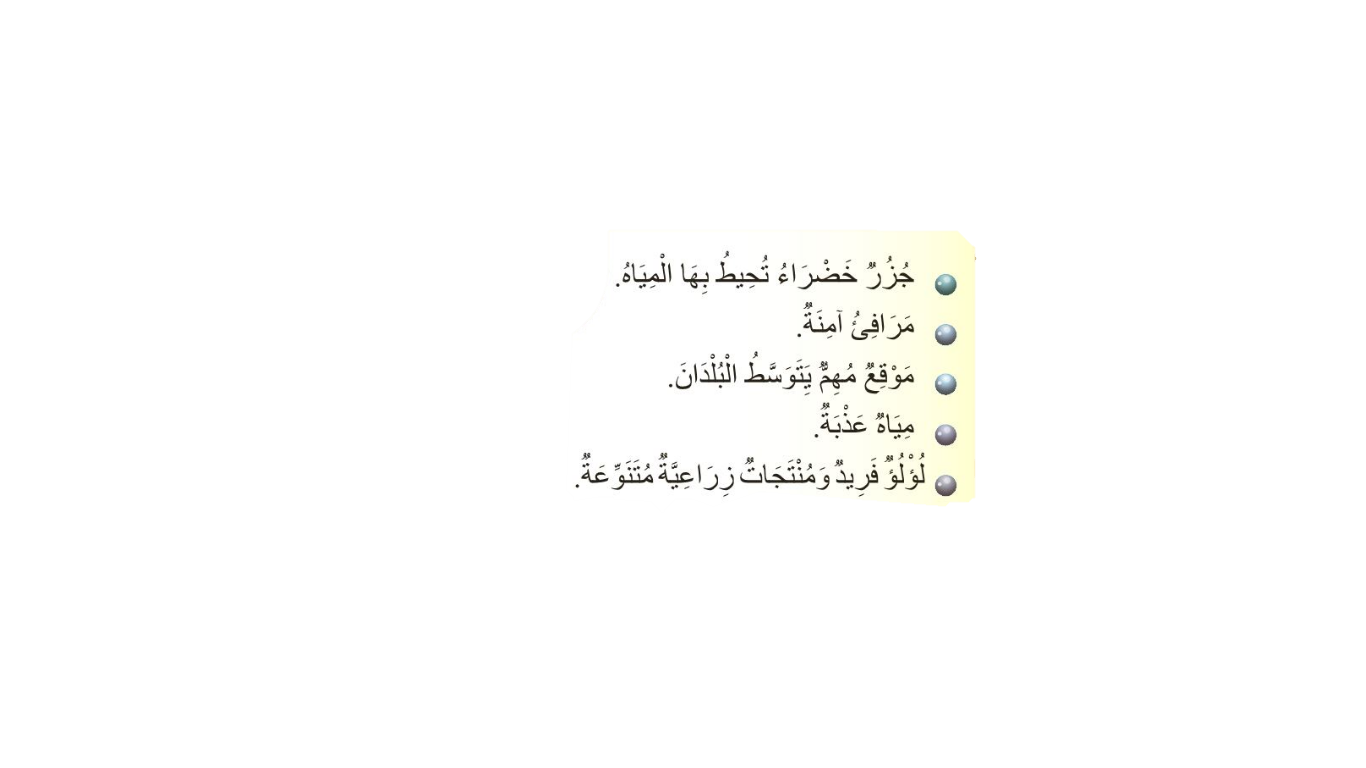 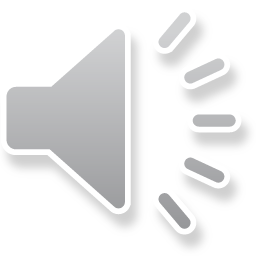 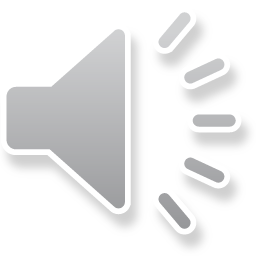 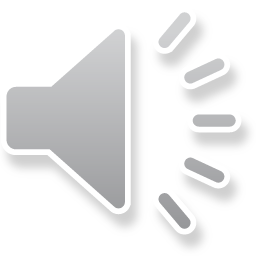 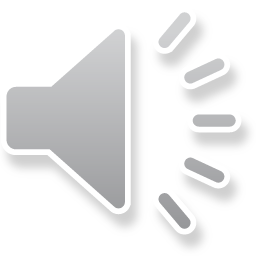 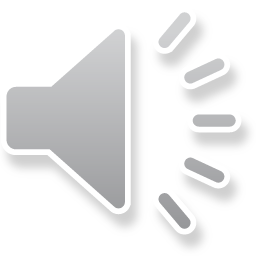 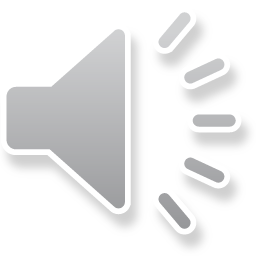 الْعَصْرُ الْحَجَرِيُّ
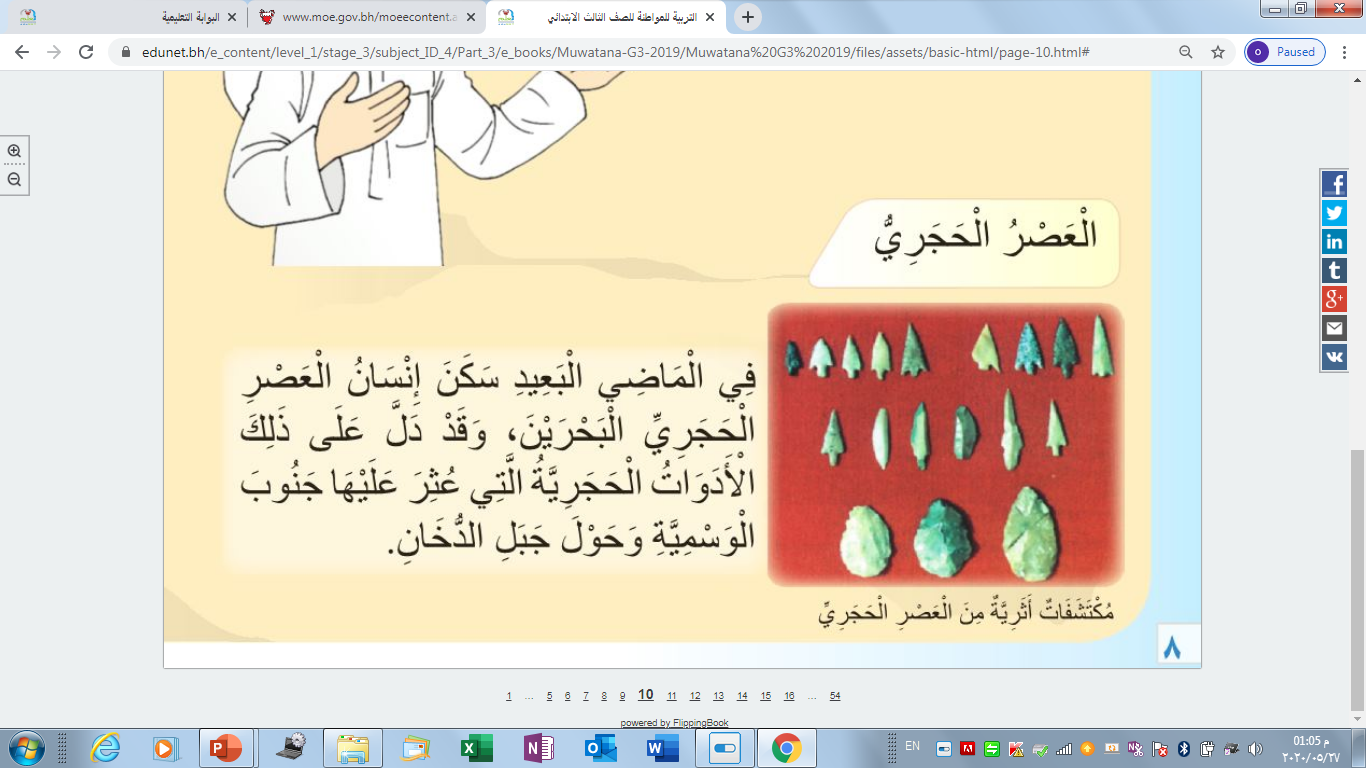 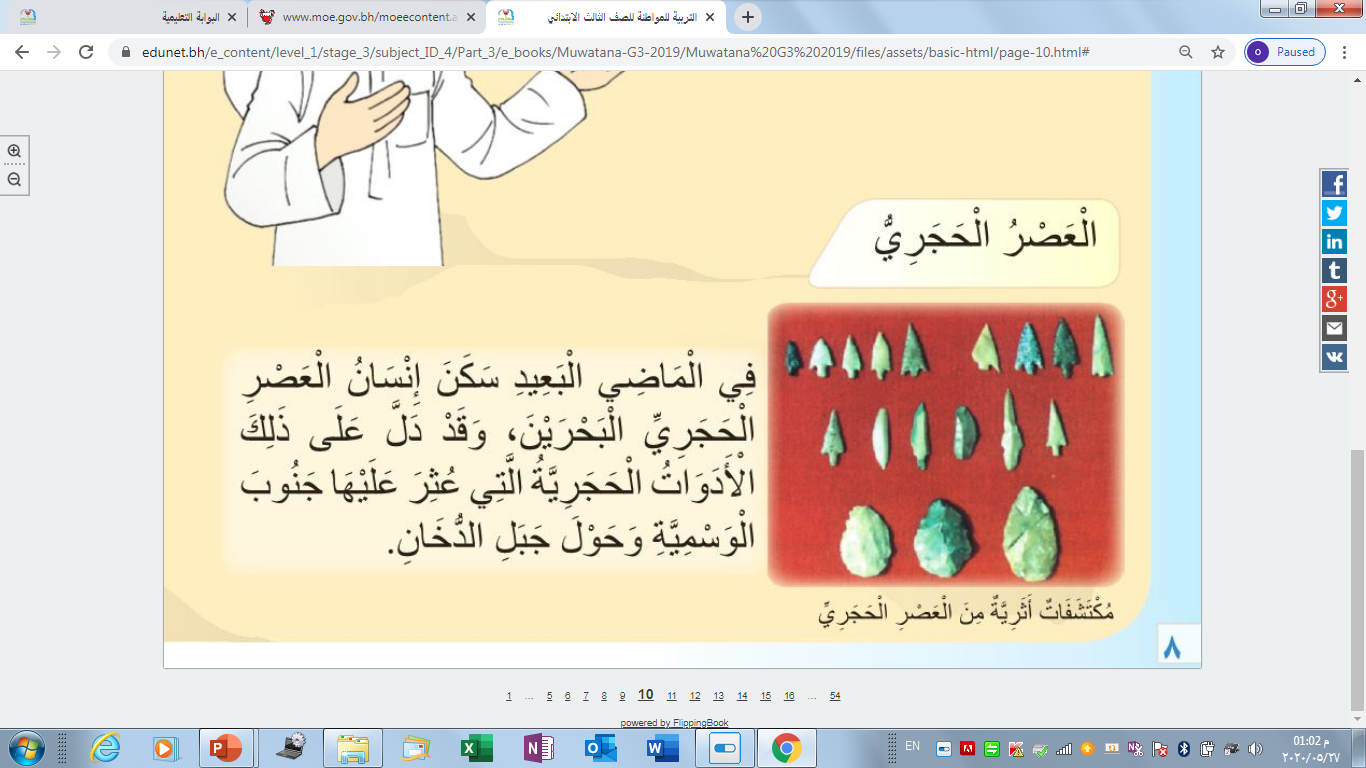 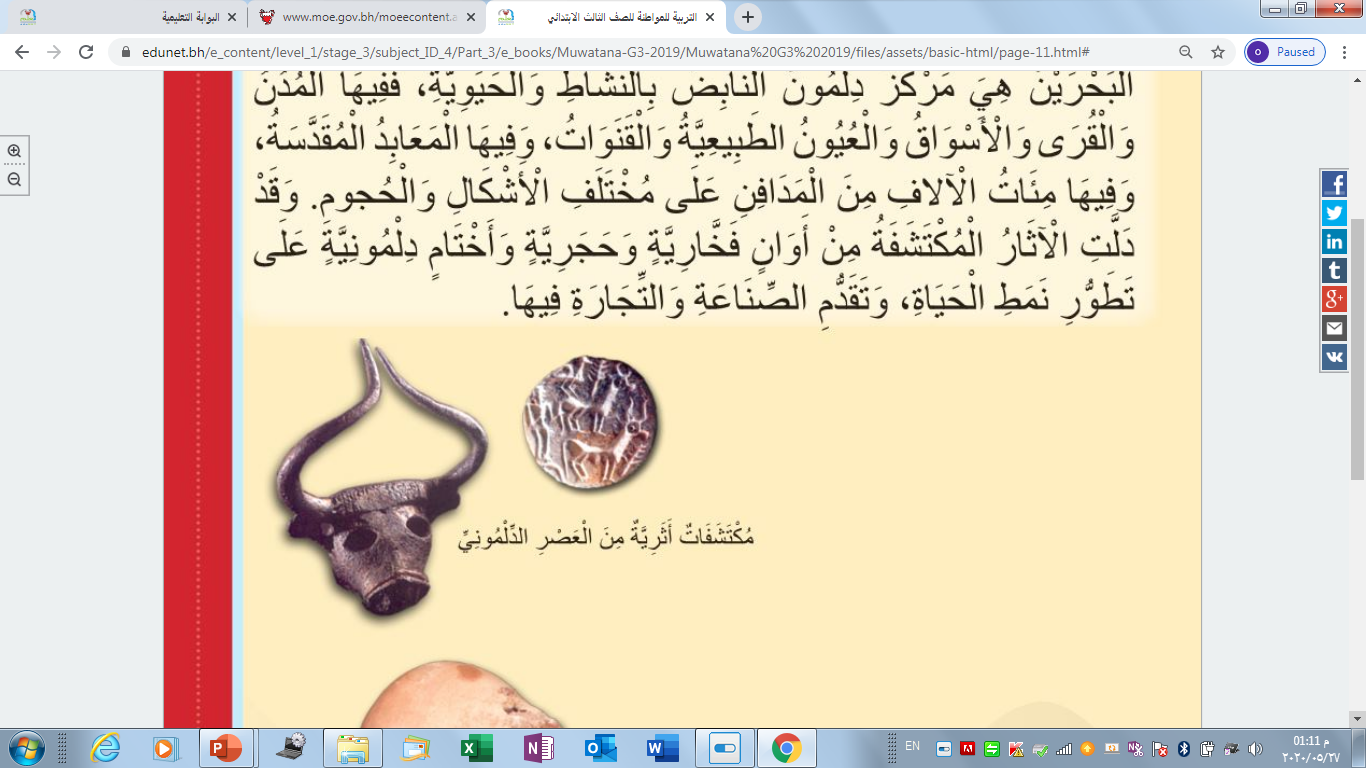 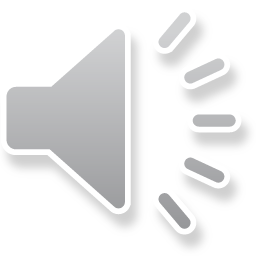 حَضَارَةُ دِلْـمُونَ
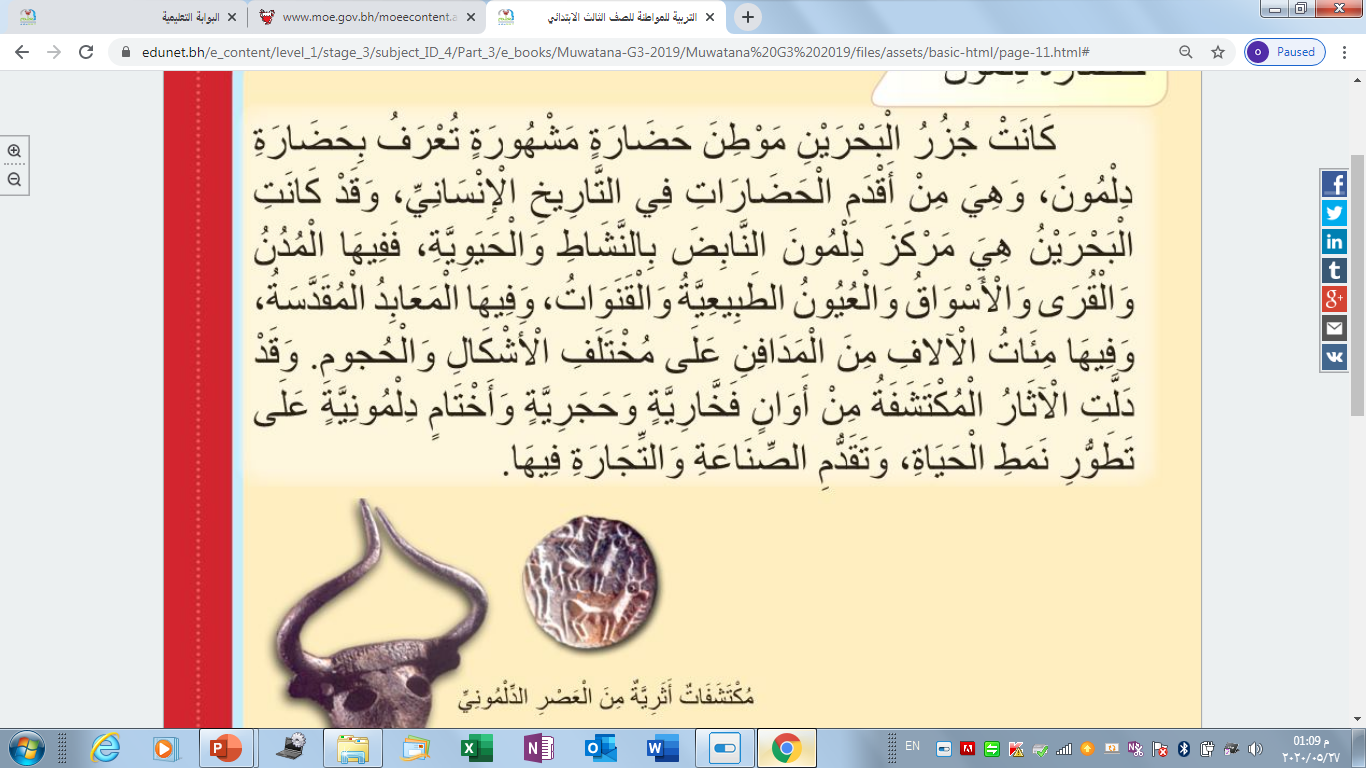 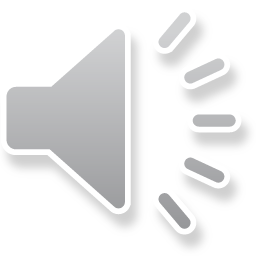 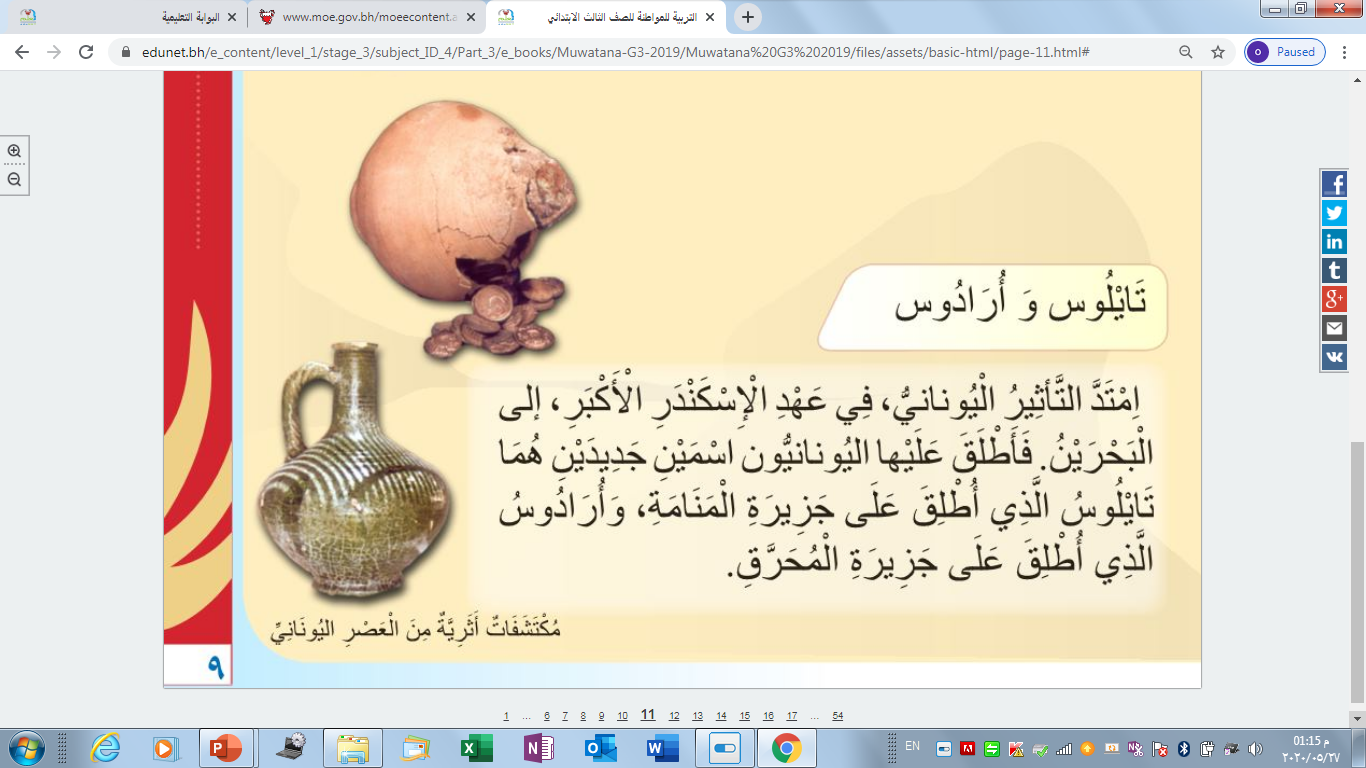 حَضَارَةُ تَايْلُوسَ وَ أُرَادُوسَ
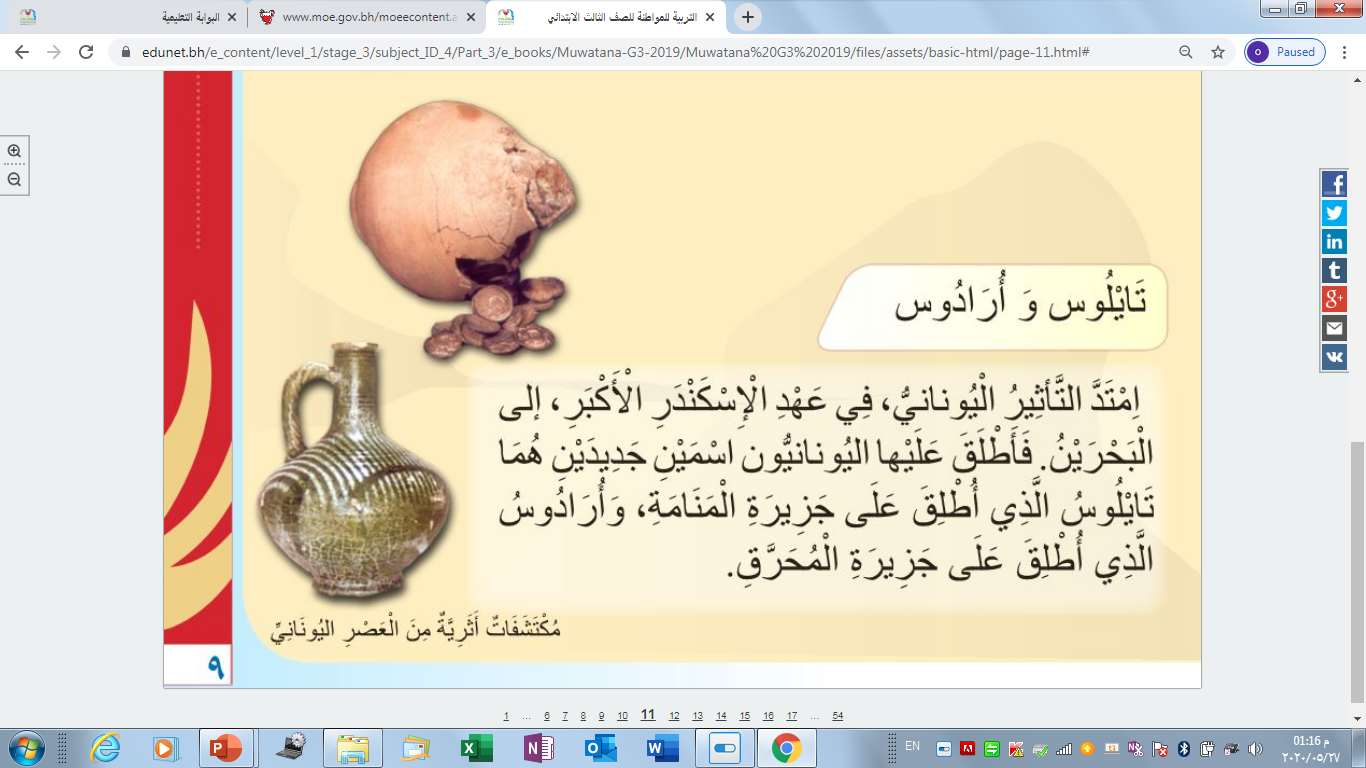 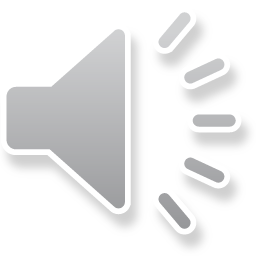 فَتْرَةُ أُوَالَ
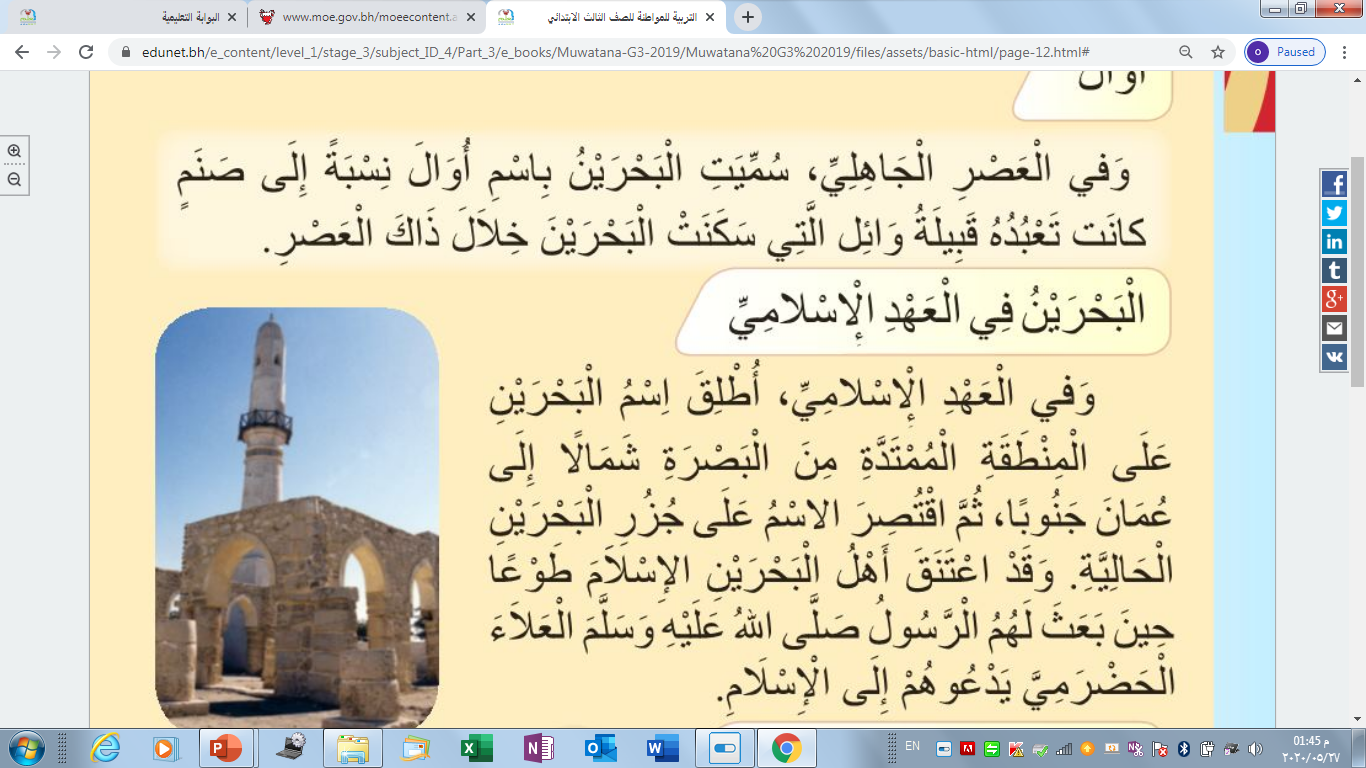 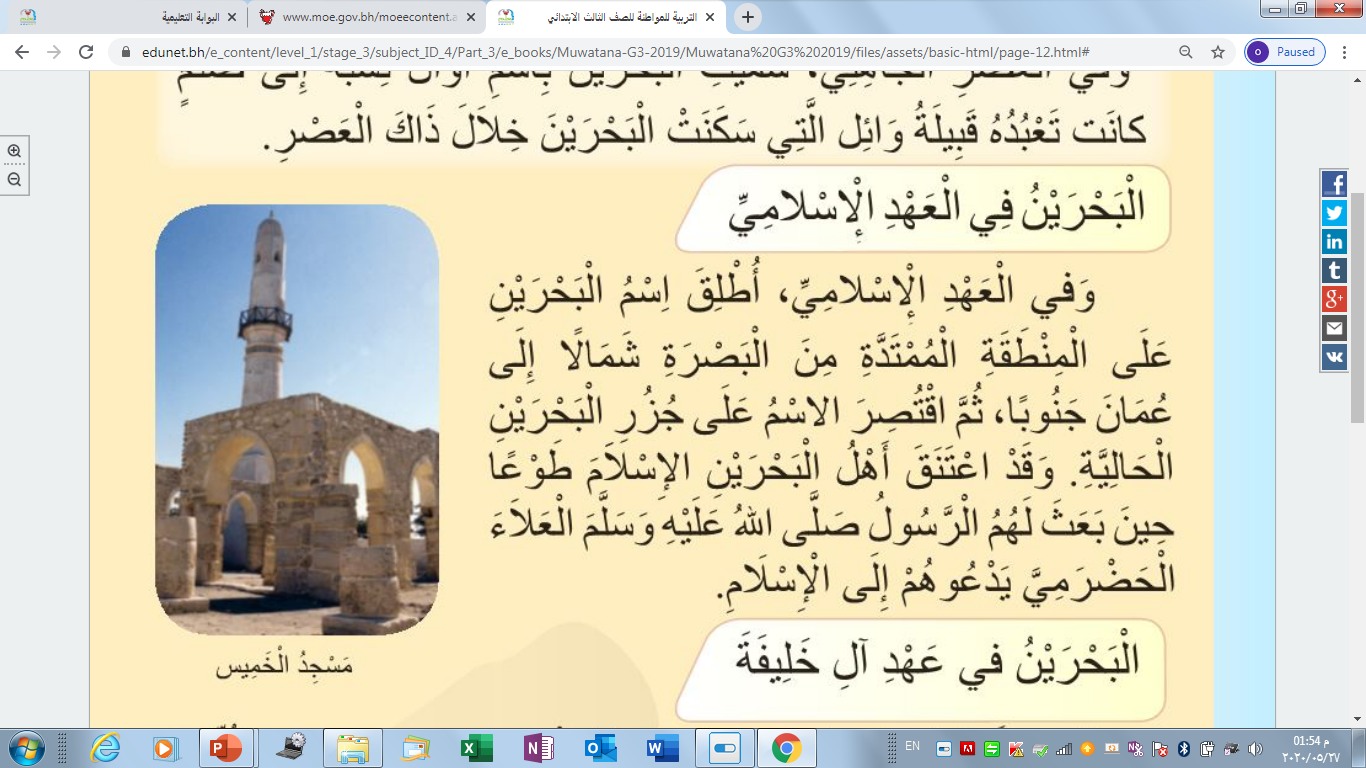 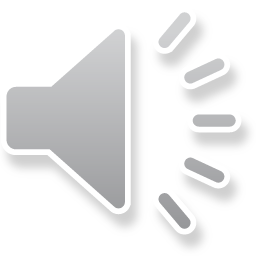 الْبَحْرَيْنُ فِي الْعَهْدِ الْإسْلامِيِّ
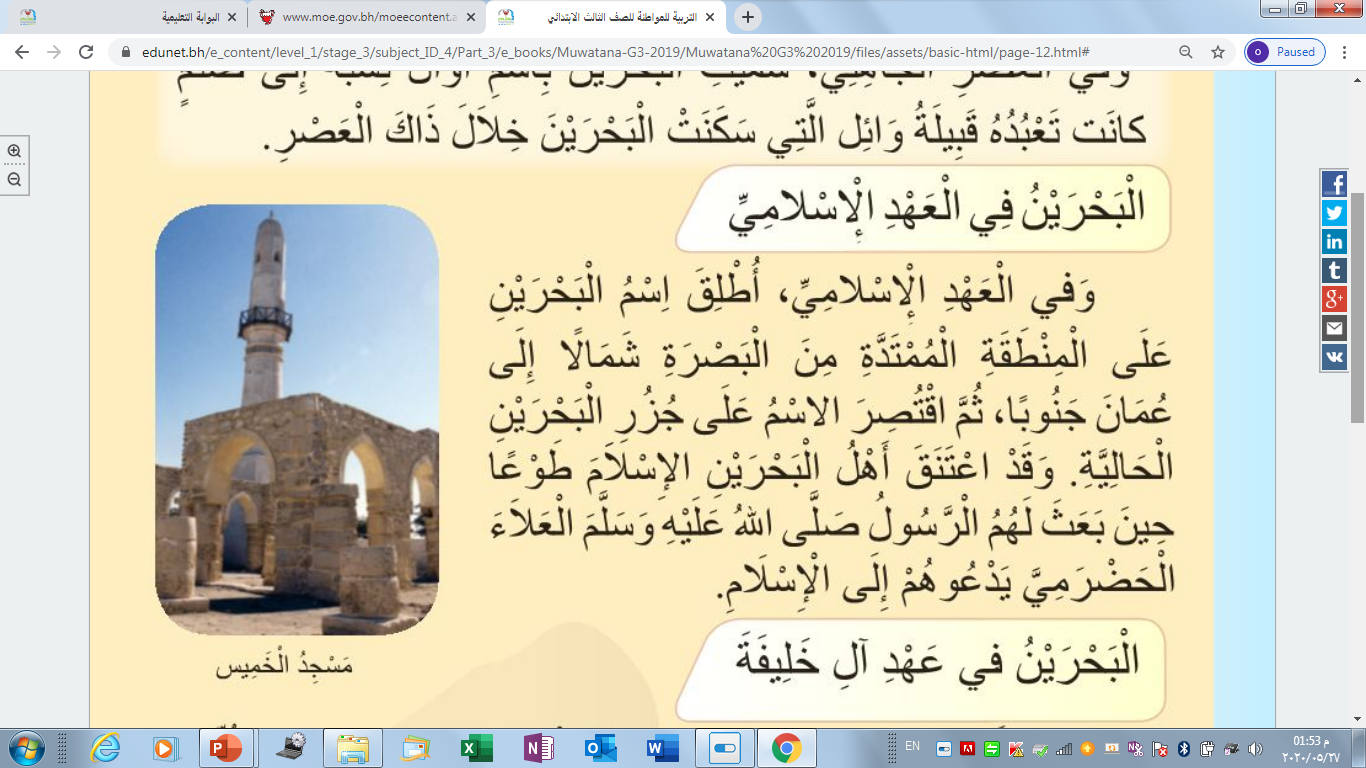 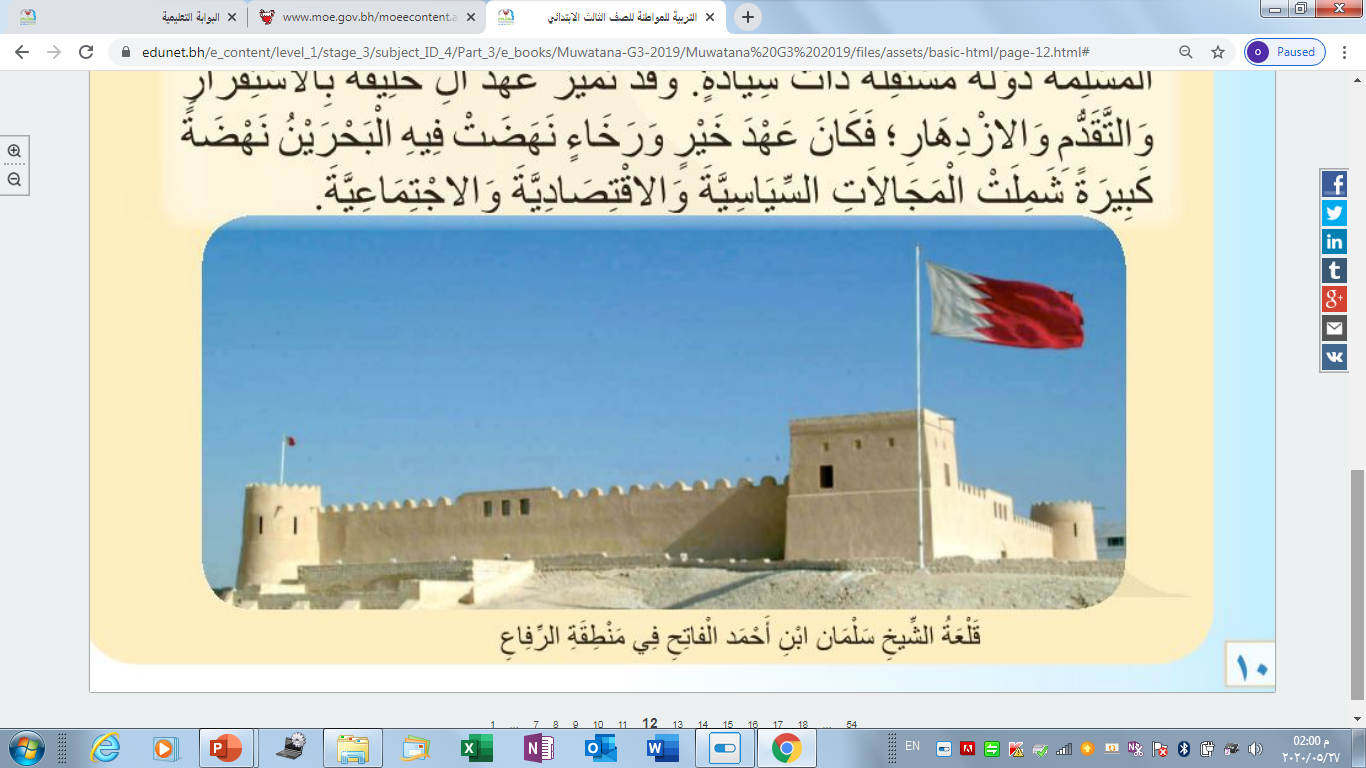 الْبَحْرَيْنُ في عَهْدِ آلِ خَلِيفَةَ
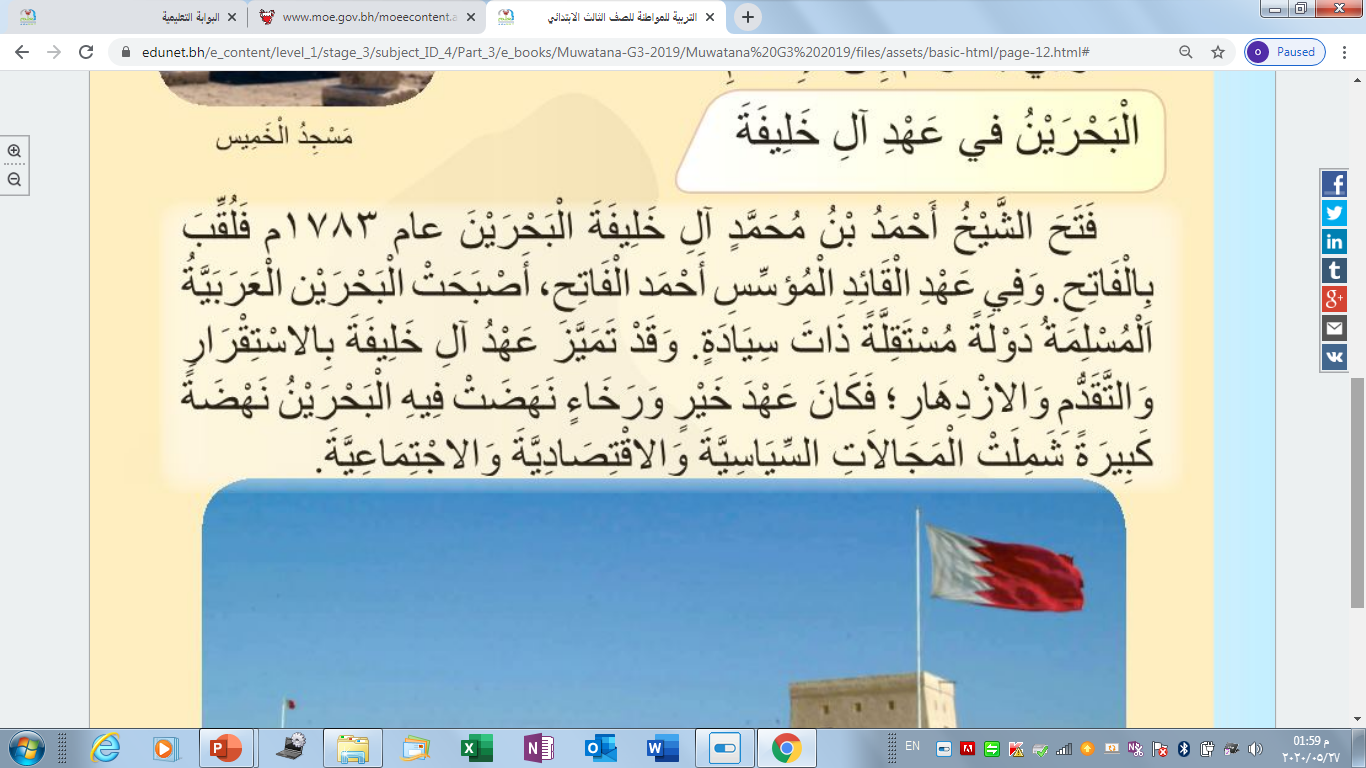 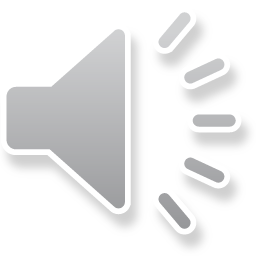 نشاط 1
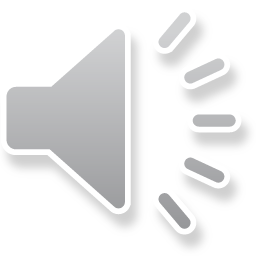 مَا الْـمُمَيِّزَاتُ الَّتِي جَعَلَتْ مِنَ الْبَحْرَيْنِ مَكَانًا مأْهُولًا بِالسُّكَّانِ على مَرِّ الْعُصُورِ؟
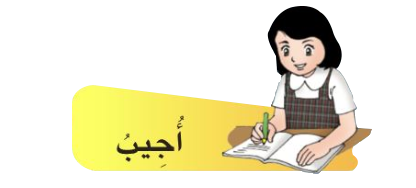 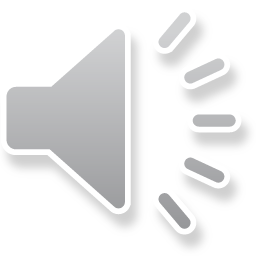 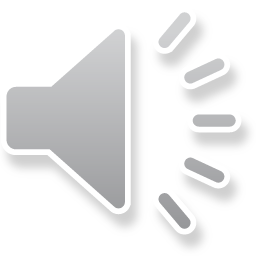 مَرَافئُ آمِنَةٌ.
جُزُرٌ خَضْرَاءُ تُحِيطُ بِهَا الْـمِيَاهُ.
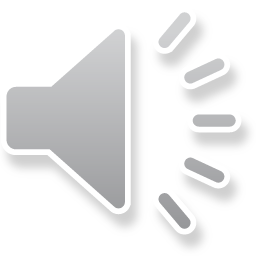 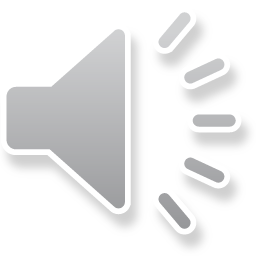 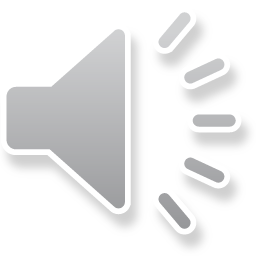 مَوْقِعٌ مُهِمٌ يَتَوَسَّطُ الْبُلْدَانَ.
لُؤْلُؤٌ فَرِيدٌ وَمُنْتَجَاتٌ زِرَاعِيَّةٌ مُتَنَوِّعَةٌ.
مِيَاهٌ عَذْبَةٌ.
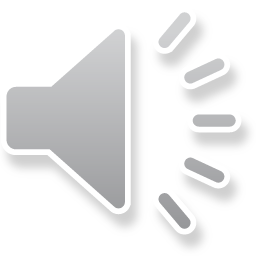 نشاط 2
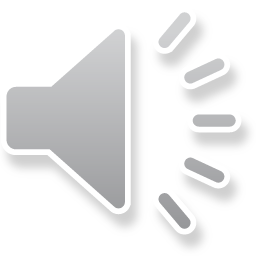 بِمَ تَمَيَّزَتِ الْبَحْرَيْنُ في عَهْدِ آلِ خَلِيفَةَ؟
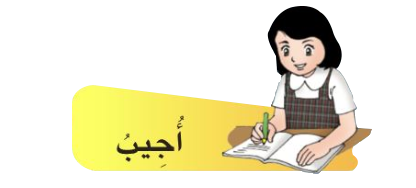 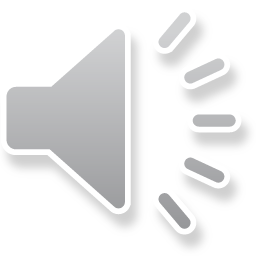 بِالتَّقَدُّمِ وَالاِزْدِهَارِ.
بِالاِسْتِقْرَارِ.
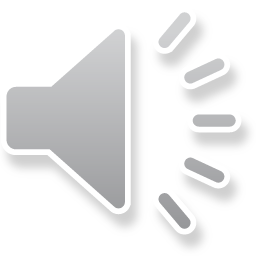 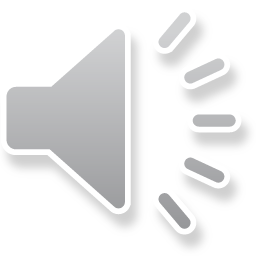 بِالنَّهْضَةِ الَّتِي شَمِلَتْ جَمِيعَ الْـمَجَالاتِ.
بِعَهْدِ الْخَيْرِ وَالْرَّخَاءِ.
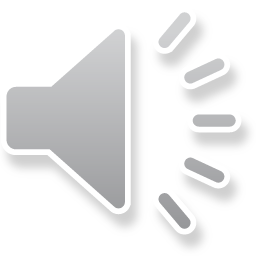 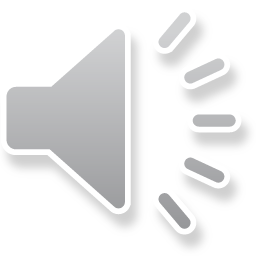 نشاط 3
أَصْدِقَائِي...
نُسَاعِدُ نَجْلَاءَ عَلَى إِعَادَةِ الْبِطَاقَاتِ إِلَى أَمَاكِنِهَا الْـمُنَاسِبَةِ فِي لَوْحَةٍ جِدَارِيَّةٍ بِعُنْوَانِ:
 " الْبَحْرَيْنُ تَارِيخٌ وَحَضَارَةٌ ".
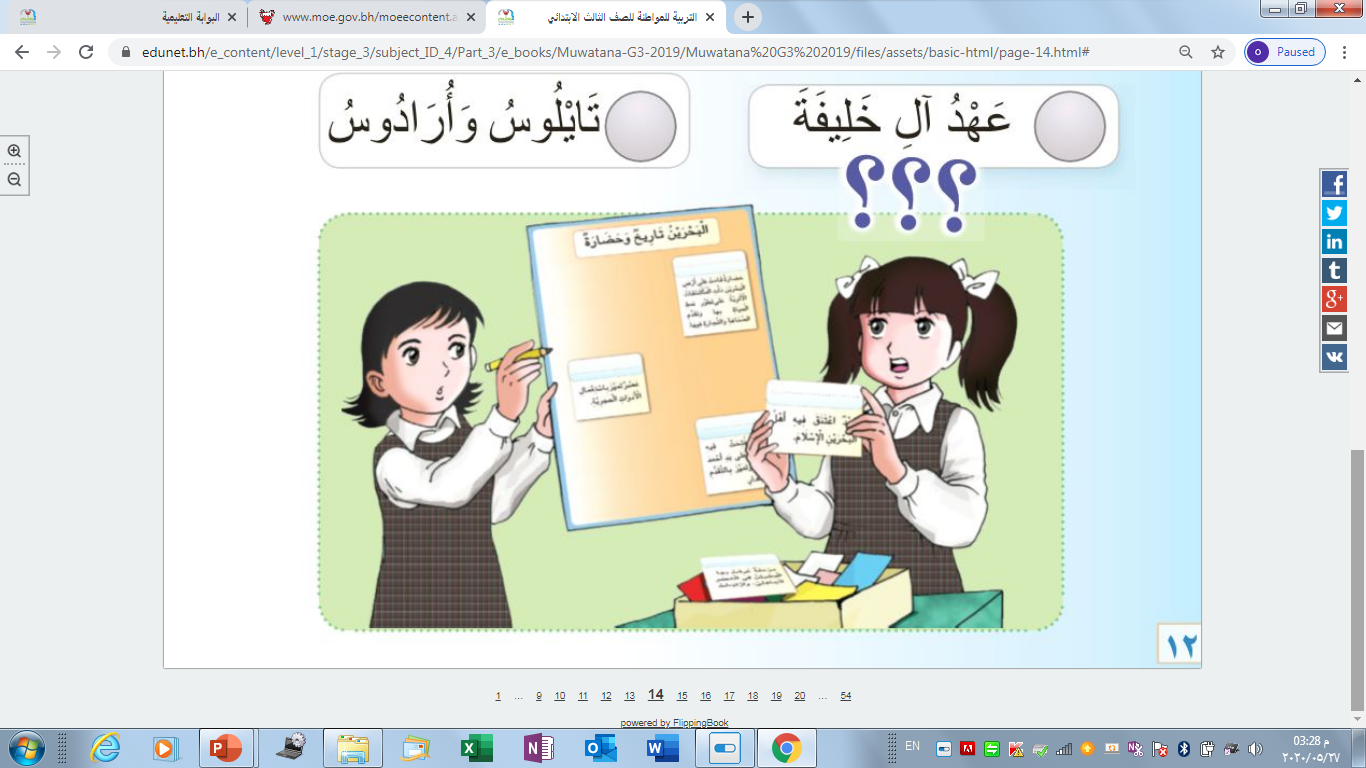 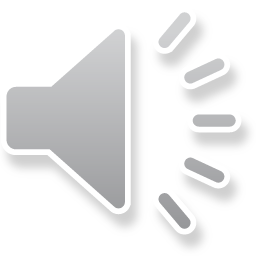 نشاط 3
أَكْتُبُ الْأَرْقَامَ فِي الدَّائِرَةِ مُرَتَّبَةً بِحَسْبِ التَّسَلْسُلِ الزَّمَنِيِّ لِلْمَرَاحِلِ التَّارِيخِيَّةِ الَّتِي مَرَّتْ بِهَا الْبَحْرَيْنُ.
أُوَالُ
دِلْـمُونُ
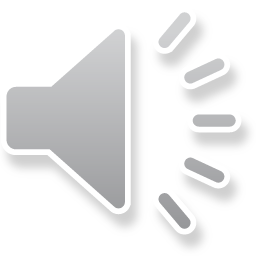 الْعَهْدُ الْإِسْلَامِيُّ
الْعَصْرُ الْحَجَرِيُّ
عَهْدُ آلِ خَلِيفَةَ الكِرامَ
تَايْلُوسُ وَ أُرَادُوسُ
نشاط 3
أَكْتُبُ الْأَرْقَامَ فِي الدَّائِرَةِ مُرَتَّبَةً بِحَسْبِ التَّسَلْسُلِ الزَّمَنِيِّ لِلْمَرَاحِلِ التَّارِيخِيَّةِ الَّتِي مَرَّتْ بِهَا الْبَحْرَيْنُ.
2
4
أُوَالُ
دِلْـمُونُ
الْعَهْدُ الْإِسْلَامِيُّ
5
1
الْعَصْرُ الْحَجَرِيُّ
عَهْدُ آلِ خَلِيفَةَ الكِرامَ
3
6
تَايْلُوسُ وَ أُرَادُوسُ
نشاط 4
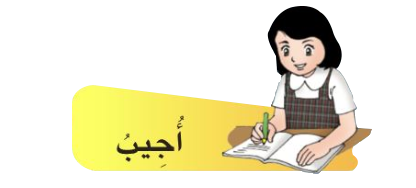 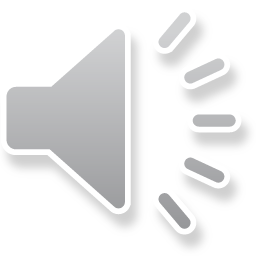 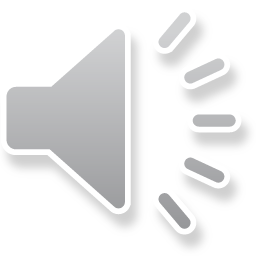 أَكْتُبُ اِسْمَ الْـمَرْحَلَةِ التَّارِيخِيَّةِ في الْـمَكَانِ الْـمُخَصَّصِ لَهَا في الْجَدْوَلِ الآتِي:
نشاط 4
أَكْتُبُ اِسْمَ الْـمَرْحَلَةِ التَّارِيخِيَّةِ في الْـمَكَانِ الْـمُخَصَّصِ لَهَا في الْجَدْوَلِ الآتِي:
عَهْدُ آلِ خَلِيفَةَ الكِرامَ
أُوَالُ
تَايْلُوسُ وَ أُرَادُوسُ
دِلْـمُونُ
الْعَصْرُ الْحَجَرِيُّ
الْعَهْدُ الْإِسْلَامِيُّ
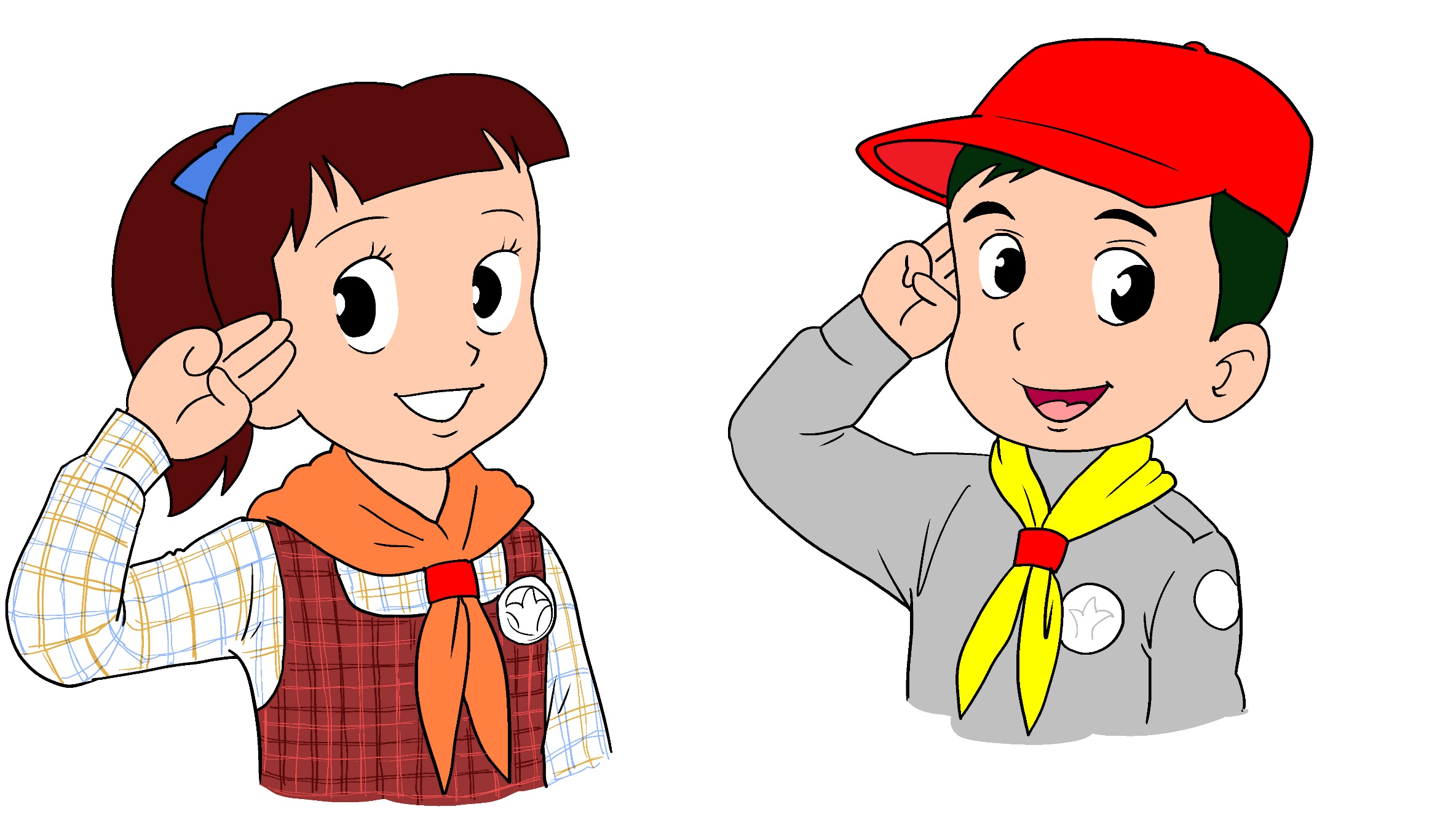 أَنَا 
بَحْرَيْنِيٌّ
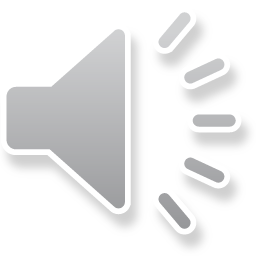 أَنَا 
بَحْرَيْنِيَّةٌ
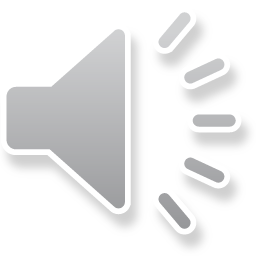 نُحِبُّ وَطَنَنَا، الْبَحْرَيْنَ
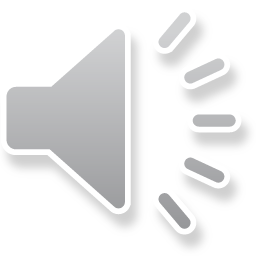 مع تمنِّياتنا لكم 
بالتَّوفيق والنَّجاح
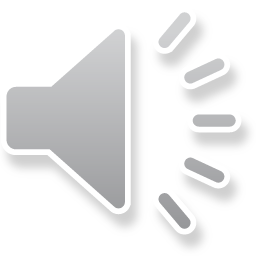